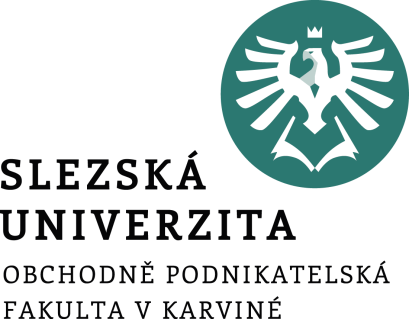 Finanční a pojistná matematika
Téma 4:
Dluhopisy – 1. část
Teoretická cena dluhopisu
Dluhopisy (1)
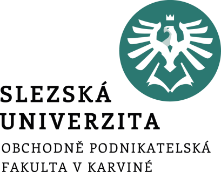 Dluhopis (obligace, bond) je cenný papír, který vyjadřuje dlužnický závazek emitenta vůči oprávněnému majiteli dluhopisu. 
Majitel dluhopisu má nárok požadovat po emitentovi splacení nominální hodnoty v době splatnosti dluhopisu a v určených termínech i stanovených výnosů.
Dluhopisy (2)
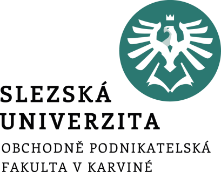 V době splatnosti dochází ke splacení nominální hodnoty dluhopisu, z hlediska délky doby do splatnosti rozlišujeme dluhopisy:
Krátkodobé 
Střednědobé 
Dlouhodobé
Věčné renty neboli konzoly
Dluhopisy (3)
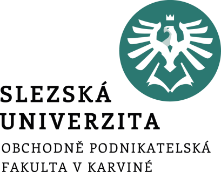 Podle formy a způsobu stanovení výnosu plynoucího z dluhopisu můžeme rozlišovat tyto základní druhy dluhopisů:
Dluhopisy s pevnou úrokovou (kuponovou) sazbou 
Dluhopisy s pohyblivou úrokovou (kuponovou) sazbou 
Dluhopisy s nulovou úrokovou (kuponovou) sazbou (nulovým kuponem) – označují se také zerobondy
Cena dluhopisu (1)
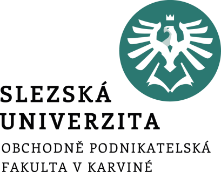 Každý dluhopis musí mít stanovenou nominální hodnotu, určující částku, která bude vyplacena majiteli dluhopisu v době splatnosti.
Z nominální hodnoty se rovněž odvozuje absolutní výše úrokového výnosu, plynoucího z dluhopisu.
V případě, že dluhopis je předmětem obchodů na sekundárním trhu, je obchodován za svoji tržní cenu. 
Tržní cena dluhopisu je obecně dána stavem nabídky a poptávky na trhu, které jsou ovlivňovány řadou faktorů.
Teoretickou cenu dluhopisu lze odvodit z podstaty dluhopisu jako cenného papíru, ze kterého plynou majiteli během doby do splatnosti určité výnosy a v době splatnosti nominální hodnota. 
Teoretická cena dluhopisu je tedy současná hodnota všech budoucích plateb, plynoucích z daného dluhopisu.
Cena dluhopisu (2)
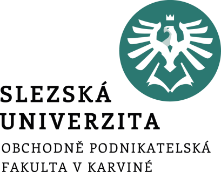 Cena dluhopisu (3)
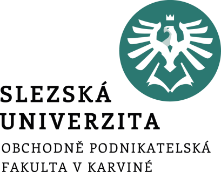 Příklad
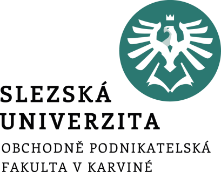 Vypočítejte teoretickou cenu dluhopisu s pevnou kuponovou sazbou 8 % p.a. a nominální hodnotou 5 000 Kč, se splatností dva roky a při tržní úrokové míře 6,5 %.
Příklad
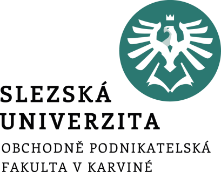 Vypočítejte teoretickou cenu dluhopisu s nulovým kuponem se splatností dva roky, nominální hodnota dluhopisu činí 25 000 Kč, při tržní úrokové míře 6,2 %.
Příklad
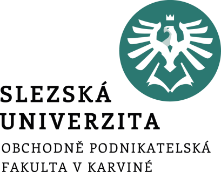 Jakou cenu jste ochotni zaplatit za diskontovaný dluhopis s nominální hodnotou 8 000 Kč, jestliže požadujete výnos do splatnosti 6 % p.a. a do splatnosti dluhopisu zbývají 6 let?
Příklad
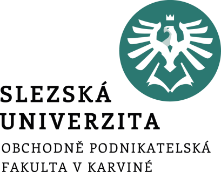 Koupíte si dluhopis za jeho nominální hodnotu 5 000 Kč? Do doby splatnosti zbývají 3 roky, kupónová sazba je 13 %, kupony jsou vypláceny ročně a jsou zdaněny 15 % srážkovou daní. Požadovaná výnosnost je 8 % p.a.
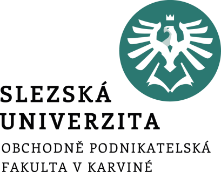 Děkuji za pozornost